LERØY TEAM MATCH
TEAM
WARHOLM
1
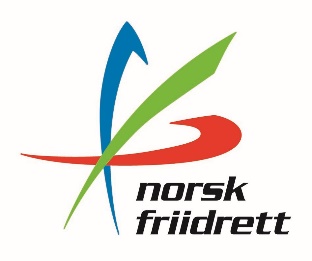 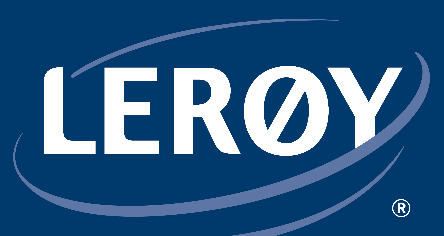 LERØY TEAM MATCH
TEAM
WARHOLM
2
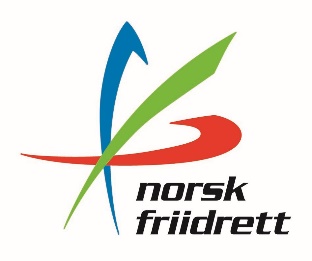 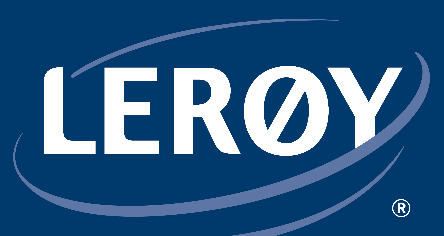 LERØY TEAM MATCH
TEAM
WARHOLM
3
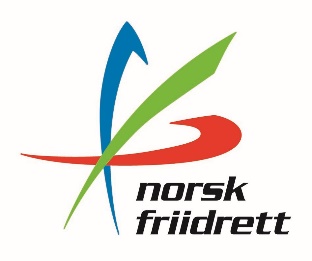 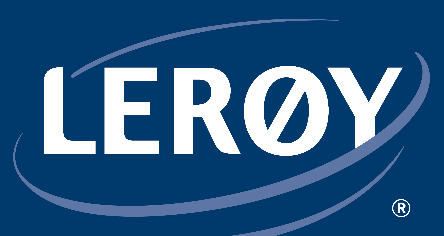 LERØY TEAM MATCH
TEAM
WARHOLM
4
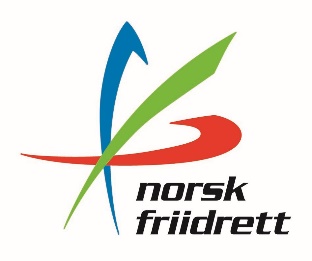 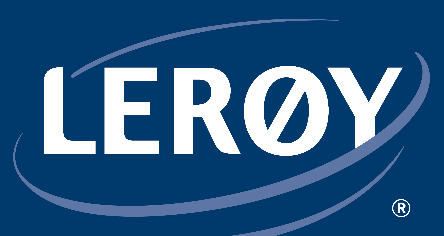 LERØY TEAM MATCH
TEAM
WARHOLM
5
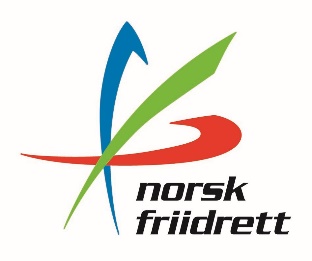 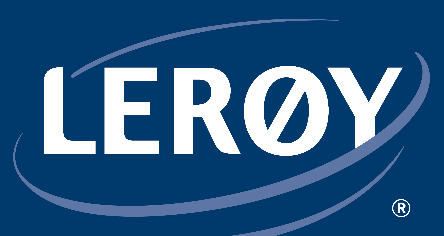 LERØY TEAM MATCH
TEAM
IUEL
1
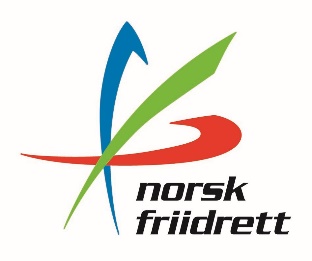 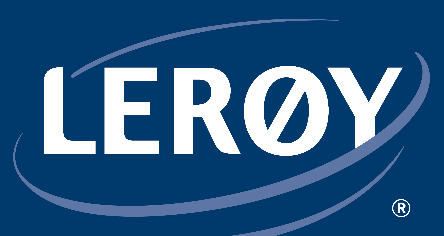 LERØY TEAM MATCH
TEAM
IUEL
2
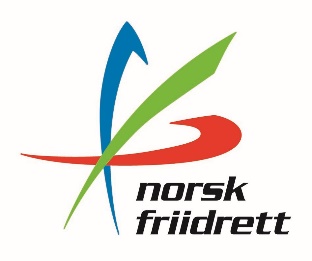 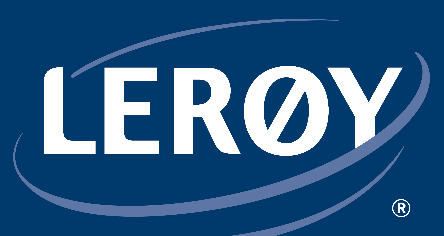 LERØY TEAM MATCH
TEAM
IUEL
3
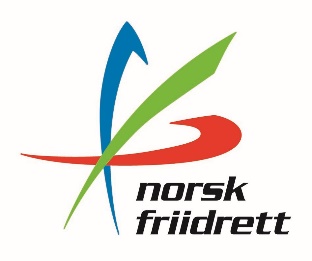 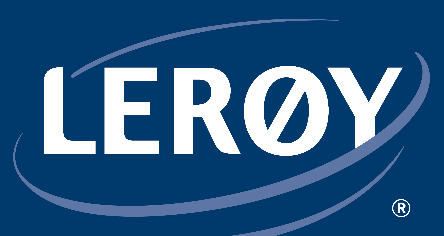 LERØY TEAM MATCH
TEAM
IUEL
4
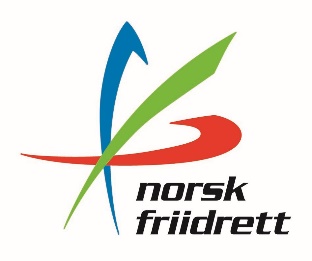 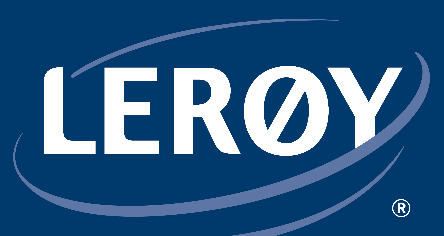 LERØY TEAM MATCH
TEAM
IUEL
5
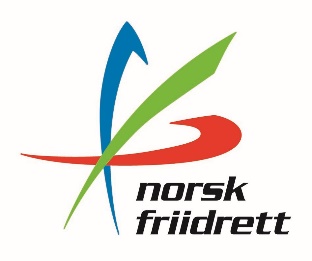 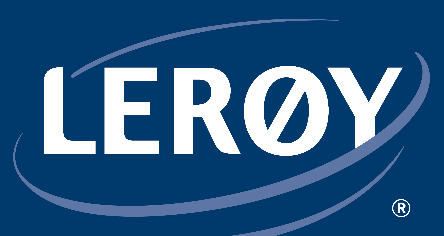 LERØY TEAM MATCH
TEAM
INGEBRIGTSEN
1
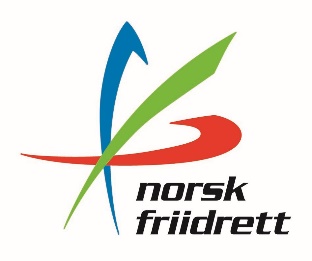 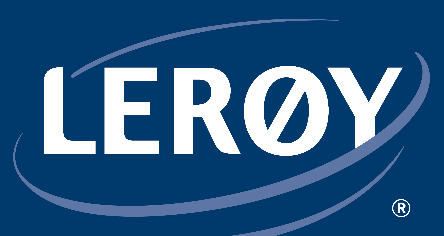 LERØY TEAM MATCH
TEAM
INGEBRIGTSEN
2
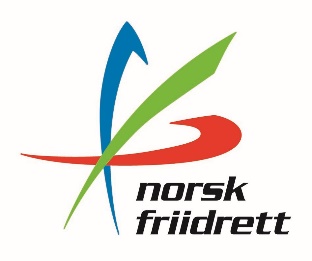 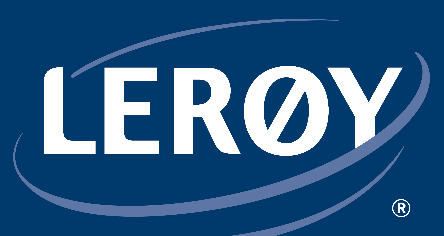 LERØY TEAM MATCH
TEAM
INGEBRIGTSEN
3
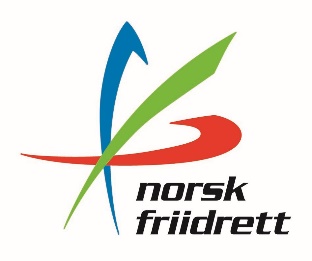 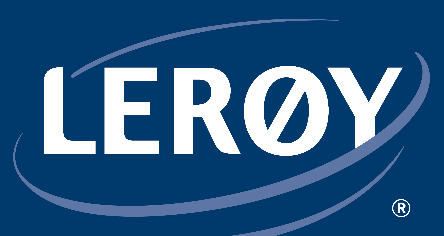 LERØY TEAM MATCH
TEAM
INGEBRIGTSEN
4
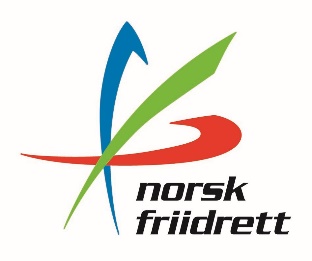 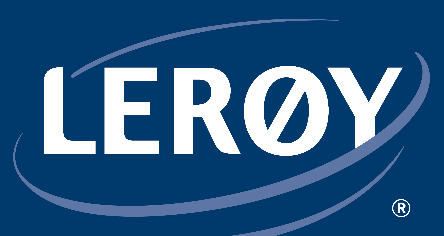 LERØY TEAM MATCH
TEAM
INGEBRIGTSEN
5
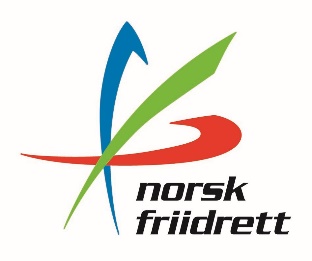 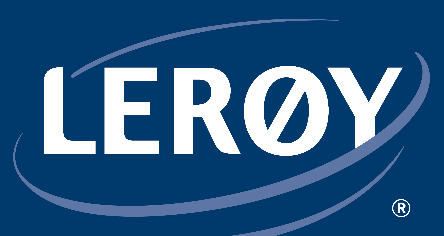 LERØY TEAM MATCH
TEAM
GRØVDAL
1
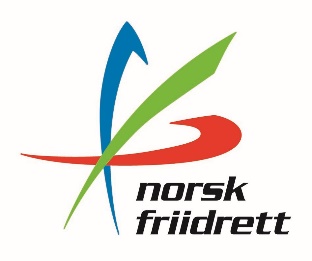 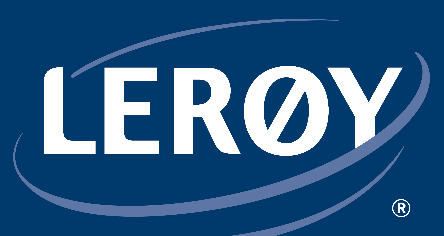 LERØY TEAM MATCH
TEAM
GRØVDAL
2
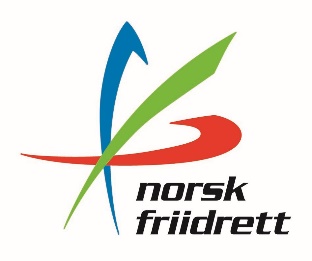 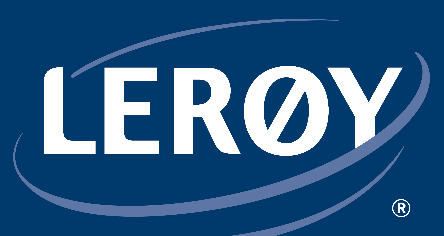 LERØY TEAM MATCH
TEAM
GRØVDAL
3
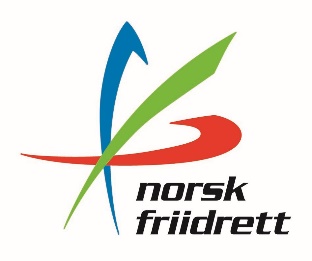 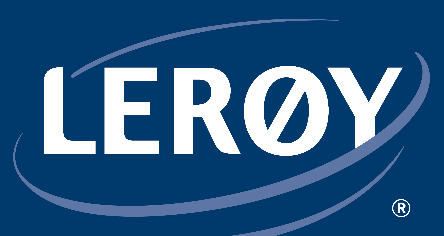 LERØY TEAM MATCH
TEAM
GRØVDAL
4
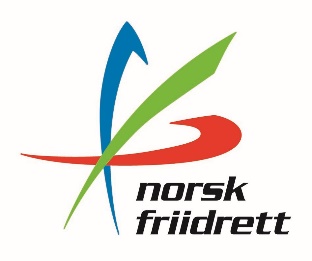 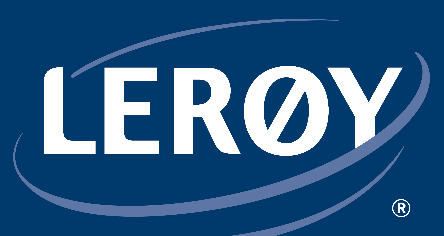 LERØY TEAM MATCH
TEAM
GRØVDAL
5
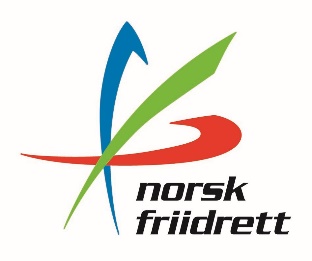 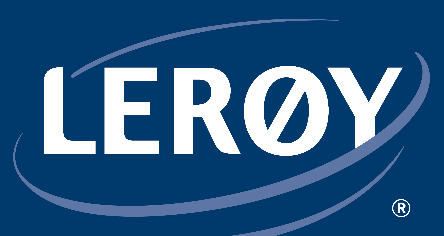 LERØY TEAM MATCH
TEAM
GUTTORMSEN
1
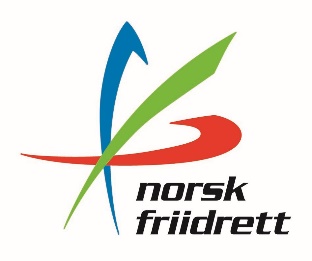 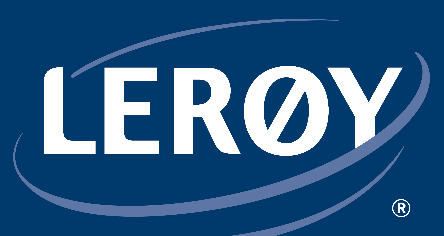 LERØY TEAM MATCH
TEAM
GUTTORMSEN
2
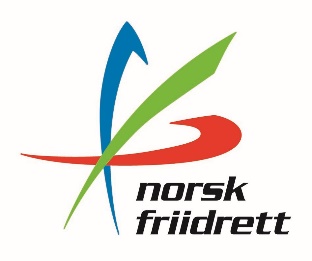 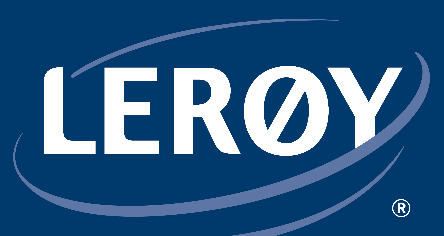 LERØY TEAM MATCH
TEAM
GUTTORMSEN
3
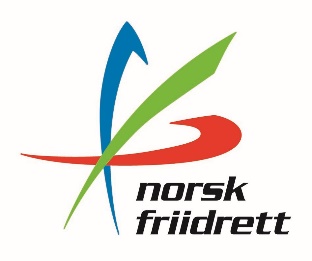 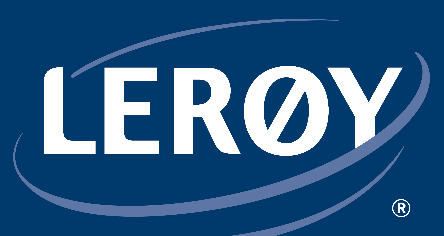 LERØY TEAM MATCH
TEAM
GUTTORMSEN
4
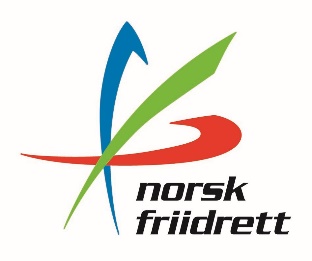 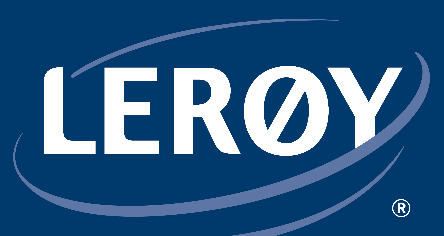 LERØY TEAM MATCH
TEAM
GUTTORMSEN
5
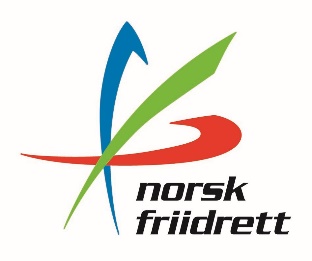 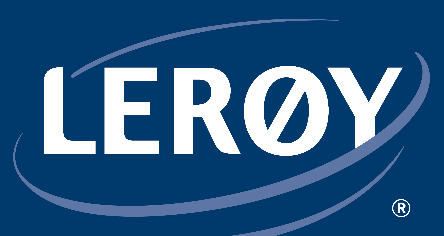 LERØY TEAM MATCH
TEAM
RETZIUS
1
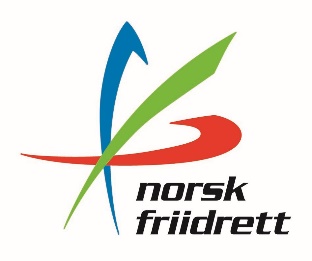 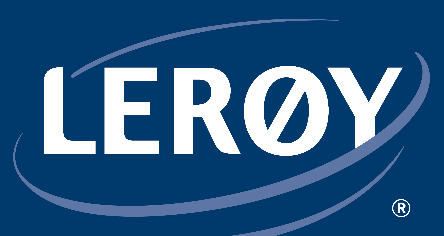 LERØY TEAM MATCH
TEAM
RETZIUS
2
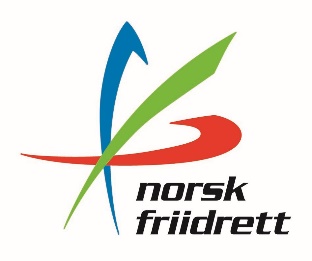 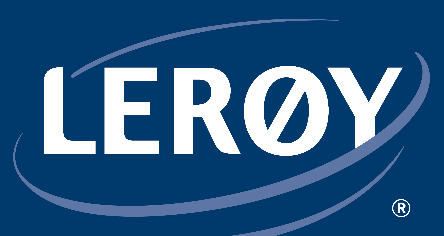 LERØY TEAM MATCH
TEAM
RETZIUS
3
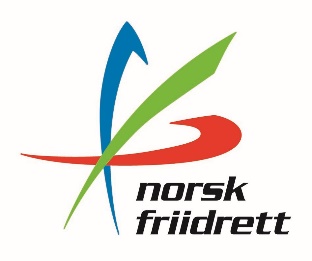 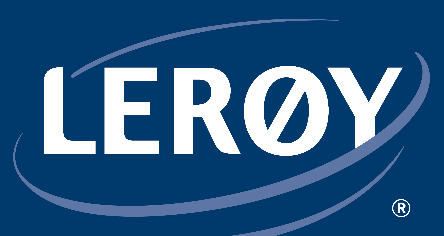 LERØY TEAM MATCH
TEAM
RETZIUS
4
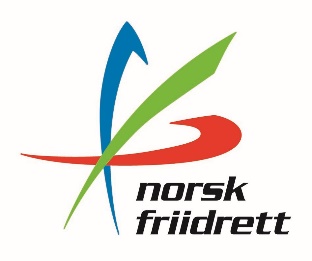 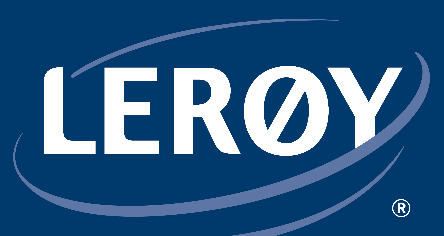 LERØY TEAM MATCH
TEAM
RETZIUS
5
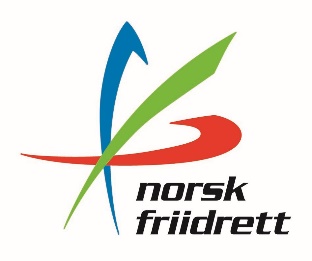 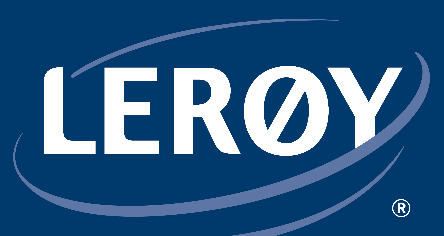 LERØY TEAM MATCH
TEAM
HENRIKSEN
1
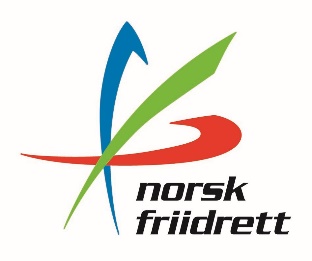 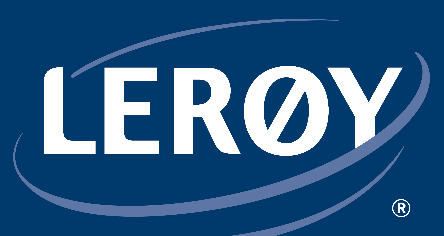 LERØY TEAM MATCH
TEAM
HENRIKSEN
2
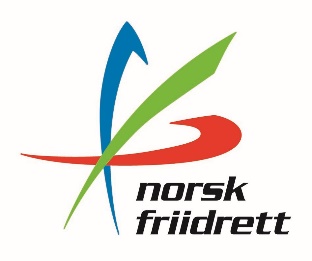 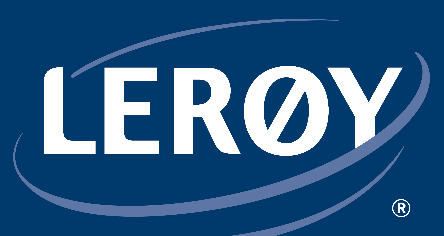 LERØY TEAM MATCH
TEAM
HENRIKSEN
3
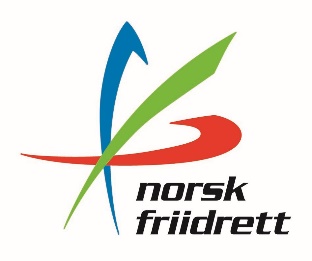 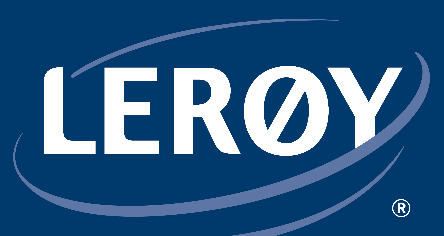 LERØY TEAM MATCH
TEAM
HENRIKSEN
4
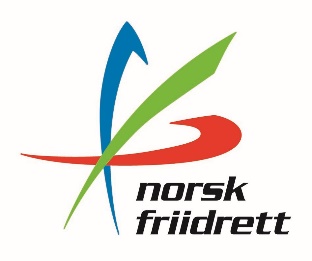 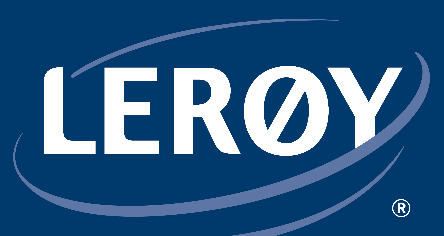 LERØY TEAM MATCH
TEAM
HENRIKSEN
5
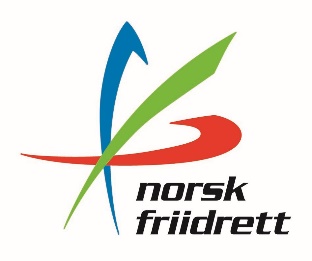 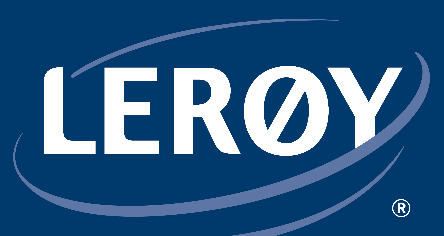 LERØY TEAM MATCH
TEAM
OBST
1
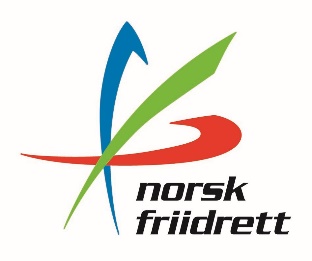 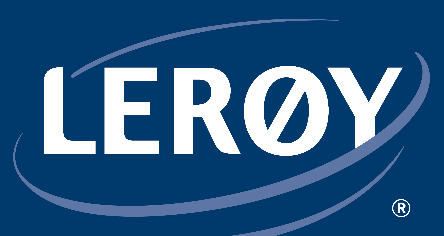 LERØY TEAM MATCH
TEAM
OBST
2
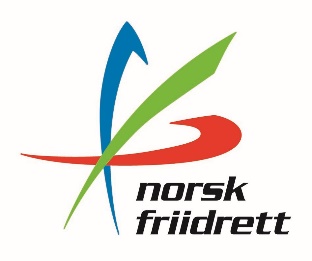 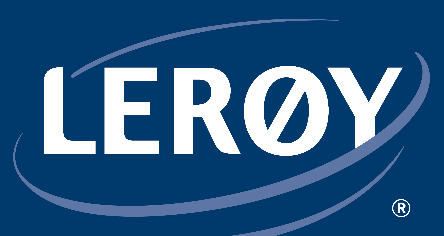 LERØY TEAM MATCH
TEAM
OBST
3
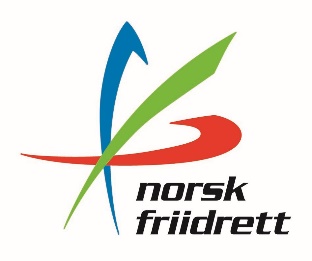 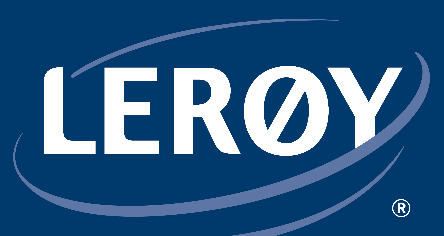 LERØY TEAM MATCH
TEAM
OBST
4
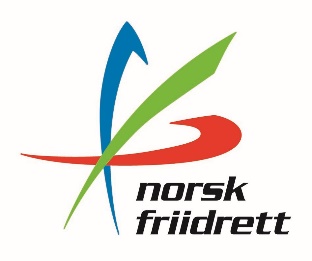 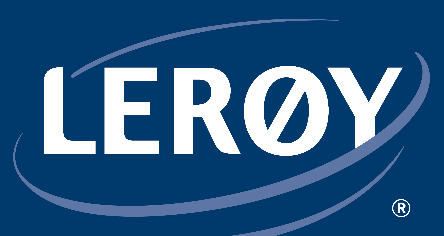 LERØY TEAM MATCH
TEAM
OBST
5
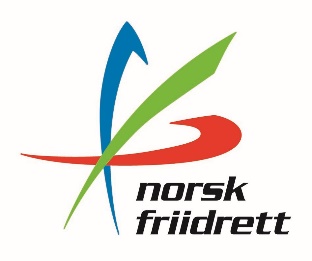 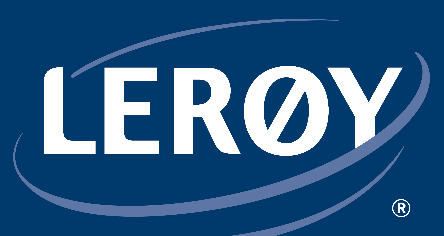 LERØY TEAM MATCH
TEAM
Jæger
1
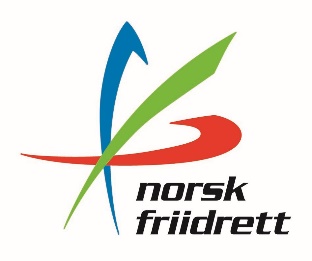 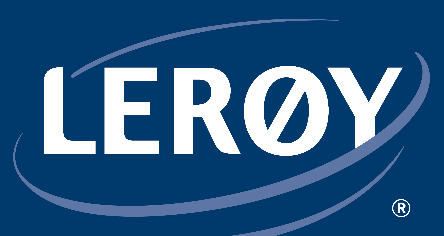 LERØY TEAM MATCH
TEAM
Jæger
2
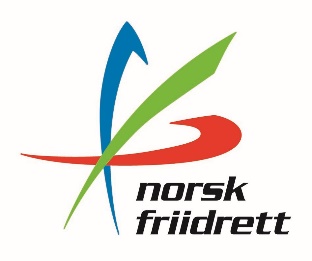 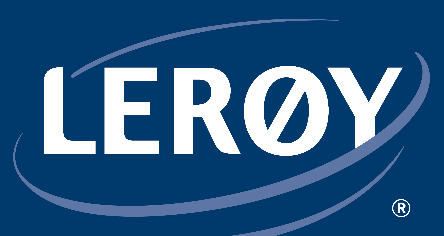 LERØY TEAM MATCH
TEAM
Jæger
3
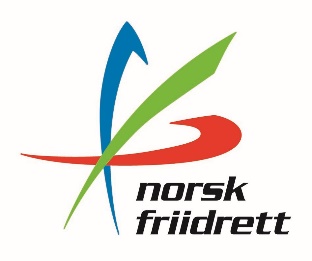 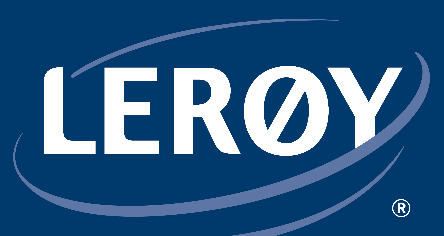 LERØY TEAM MATCH
TEAM
Jæger
4
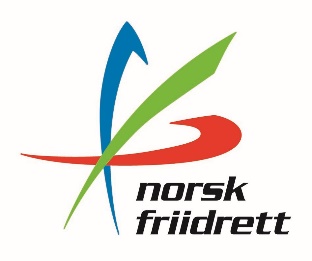 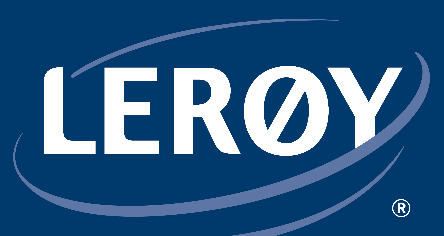 LERØY TEAM MATCH
TEAM
Jæger
5
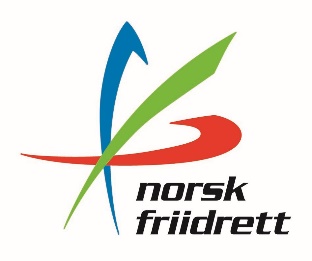 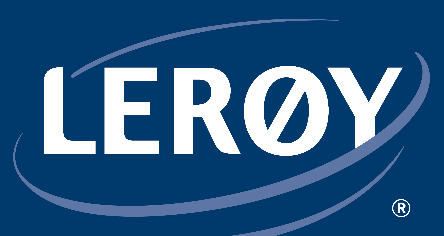 LERØY TEAM MATCH
TEAM
Rooth
1
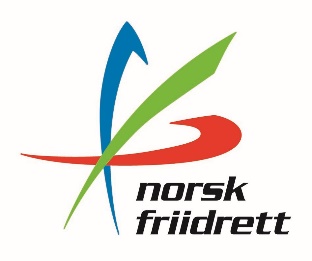 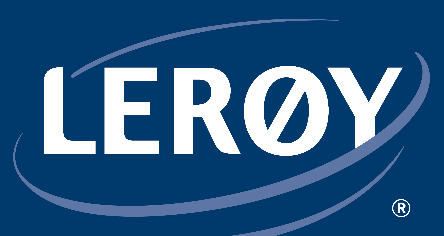 LERØY TEAM MATCH
TEAM
Rooth
2
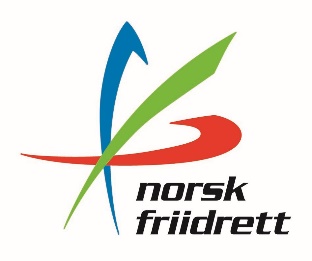 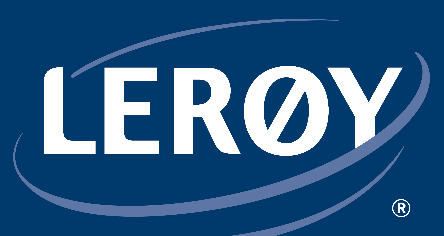 LERØY TEAM MATCH
TEAM
Rooth
3
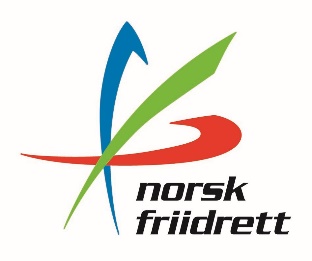 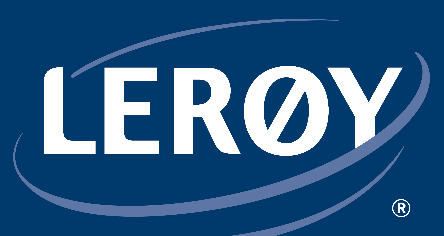 LERØY TEAM MATCH
TEAM
Rooth
4
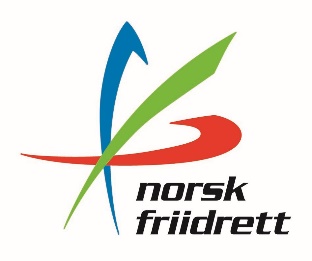 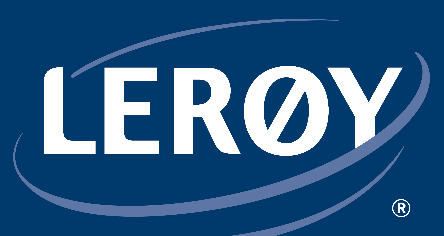 LERØY TEAM MATCH
TEAM
Rooth
5
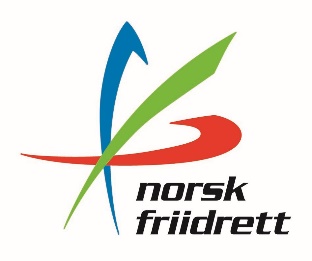 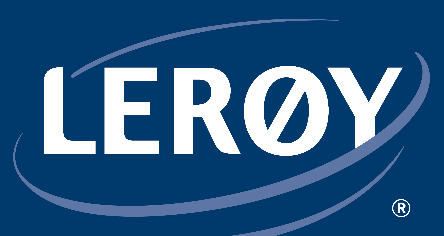 LERØY TEAM MATCH
TEAM
Kloster
1
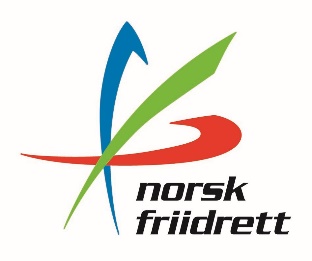 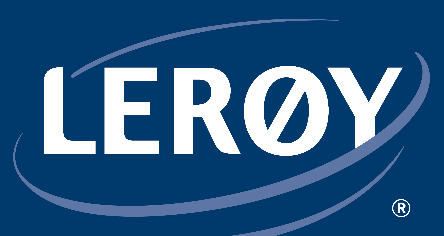 LERØY TEAM MATCH
TEAM
Kloster
2
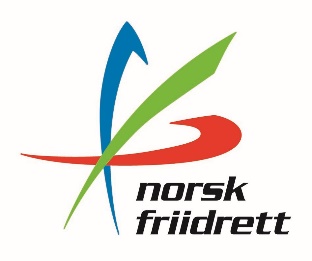 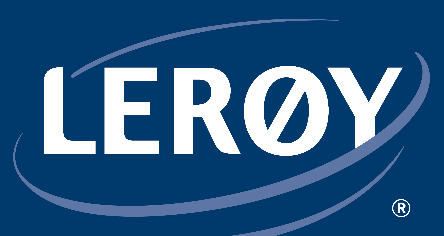 LERØY TEAM MATCH
TEAM
Kloster
3
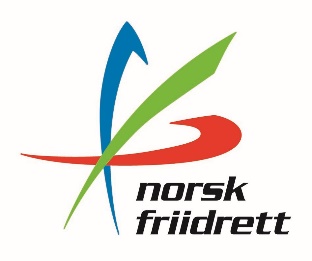 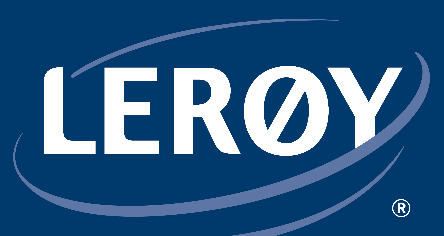 LERØY TEAM MATCH
TEAM
Kloster
4
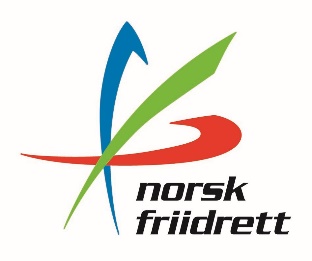 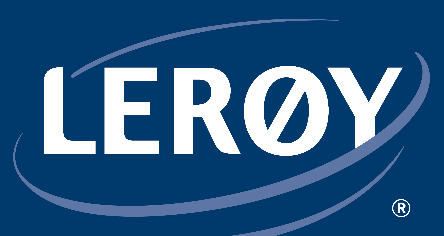 LERØY TEAM MATCH
TEAM
Kloster
5
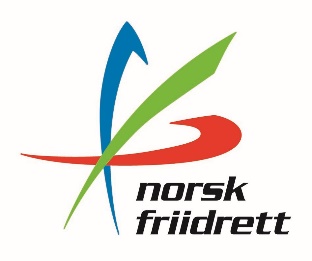 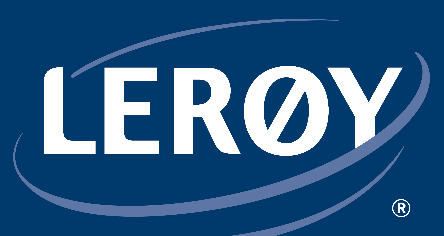 LERØY TEAM MATCH
TEAM
Ingvaldsen
1
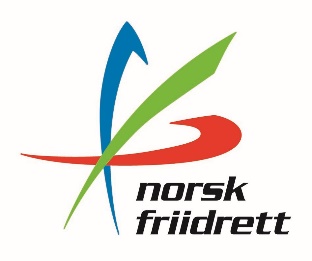 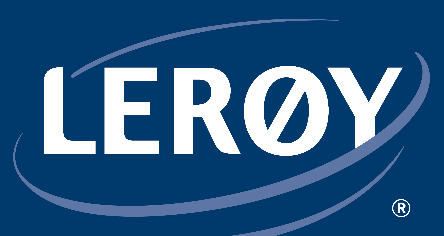 LERØY TEAM MATCH
TEAM
Ingvaldsen
2
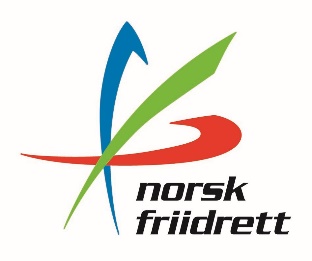 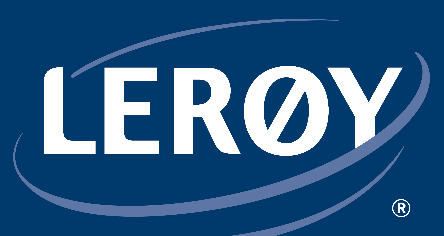 LERØY TEAM MATCH
TEAM
Ingvaldsen
3
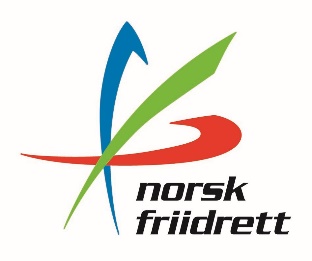 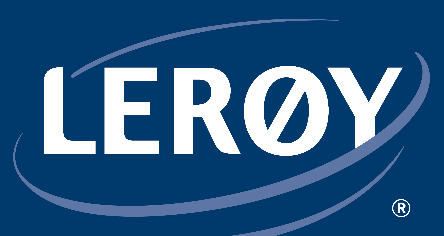 LERØY TEAM MATCH
TEAM
Ingvaldsen
4
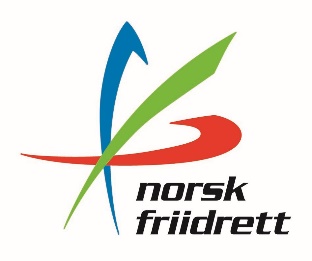 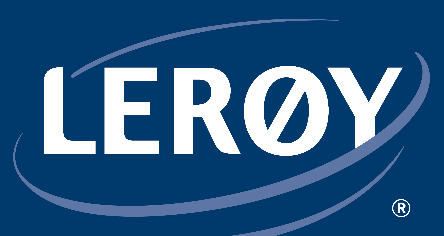 LERØY TEAM MATCH
TEAM
Ingvaldsen
5
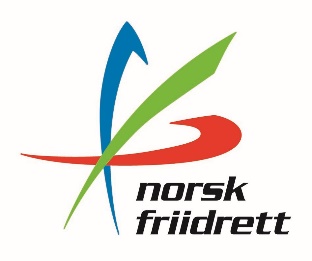 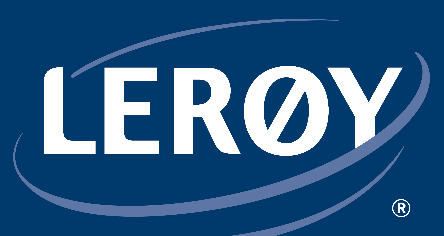